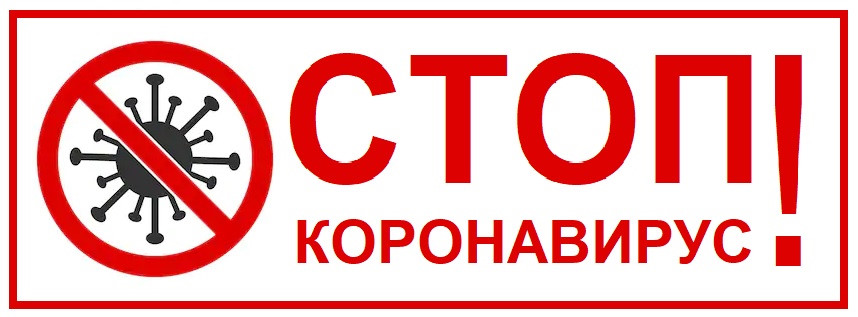 О результатах контроля в 2020 году за работой  образовательных организаций в период распространения  новой коронавирусной инфекции (COVID-19)
Черемных А.В., начальник отдела государственного контроля (надзора) в сфере образования Департамента по надзору и контролю в сфере образования Министерства просвещения и воспитания Ульяновской области
Требования к образовательной деятельности в период распространения новой коронавирусной инфекции
НПА федерального уровня
НПА регионального уровня 
Рекомендации федеральных органов власти
Рекомендации региональных органов власти
Проверочный лист
Количество проверенных образовательных организацийза период с 5 октября по 10 ноября 2020
Типичные нарушения, замечания и недостатки в организации образовательной деятельности в период COVID-19